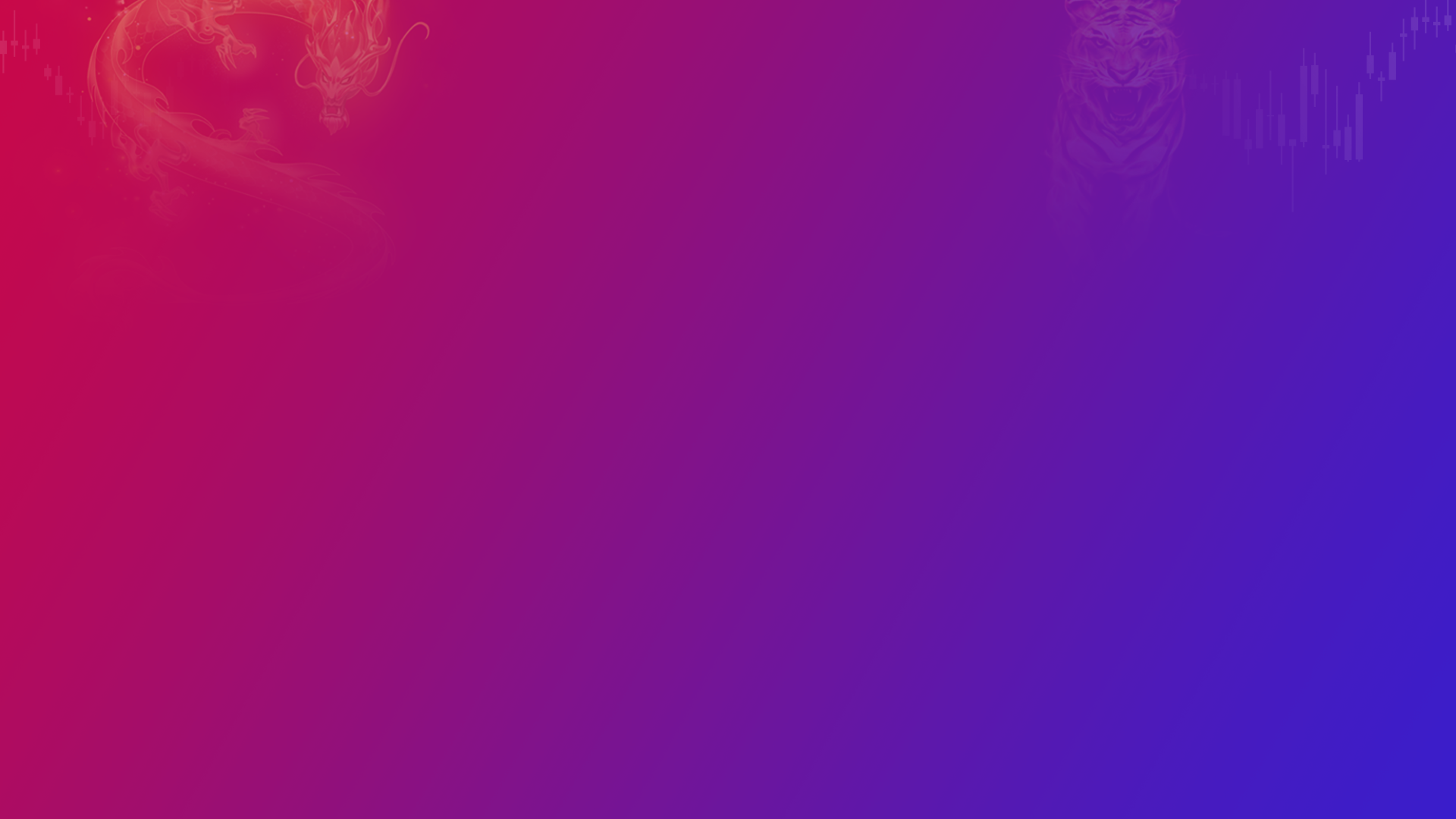 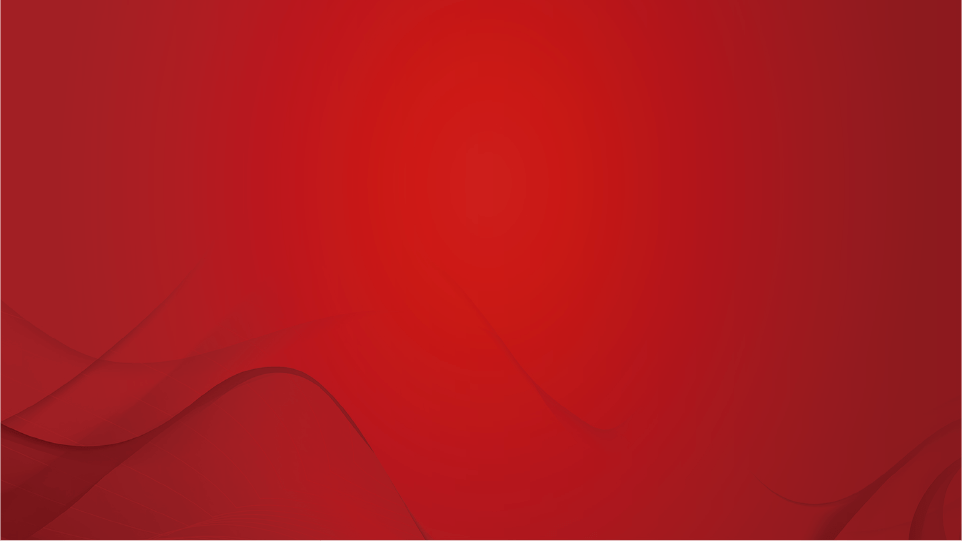 A1120619100001
执业编号
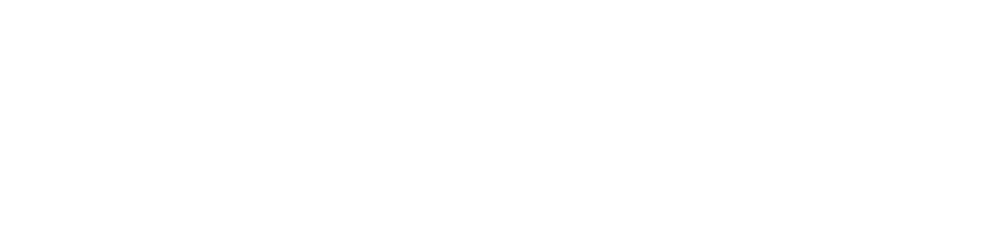 信心堪比黄金
如何找率先反弹方向
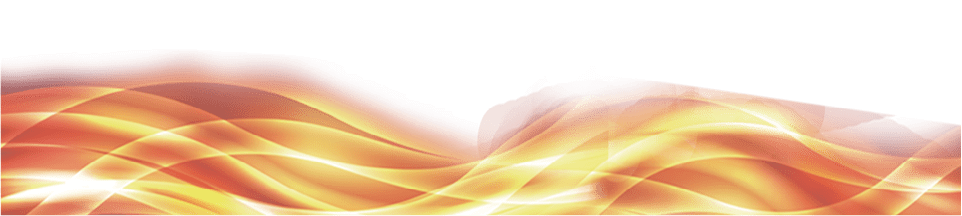 2025/4/9
张明科
经传投研
课程日期
盘面节奏
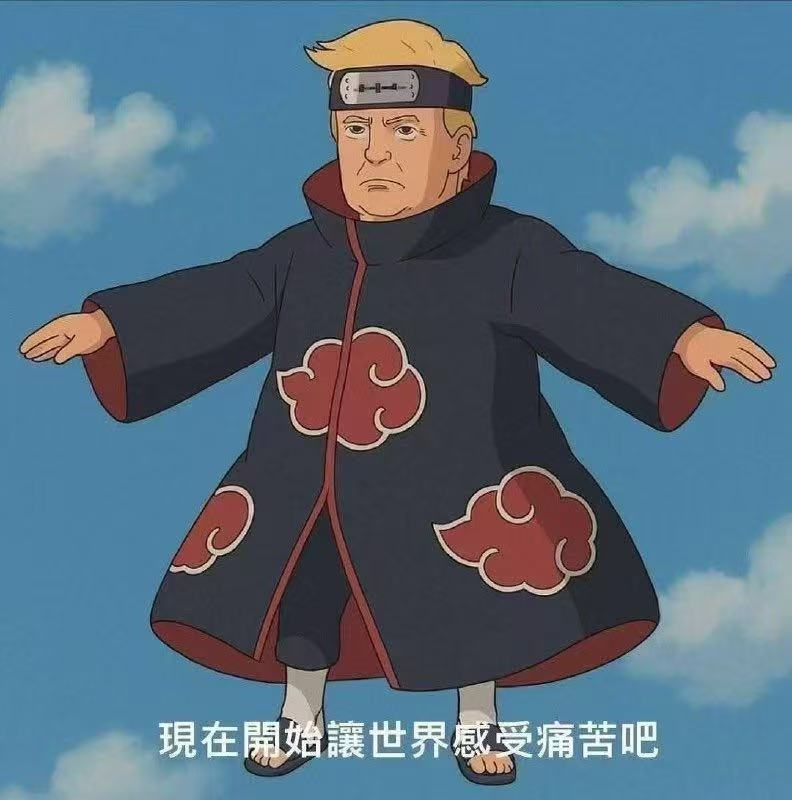 大盘-情绪和仓位的判断
资金量能：两市1.69万亿，增量739亿左右，地量地价+GJD救市效用明显，信心救市黄金！；
支撑-压力位：3000-缺口；
节奏：大盘金叉，放量流动资金翻红，龙虎炒作重回强势，进攻节奏为主。以后继续留意盘中细分指数，谁的短线超跌率先走反弹趋势。
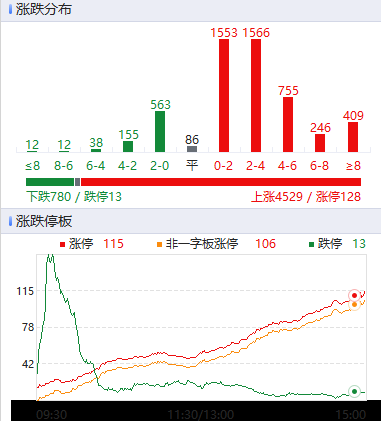 放量，上冲；量能不变，震荡；量能萎缩，下跌
细分指数的率先走平向下
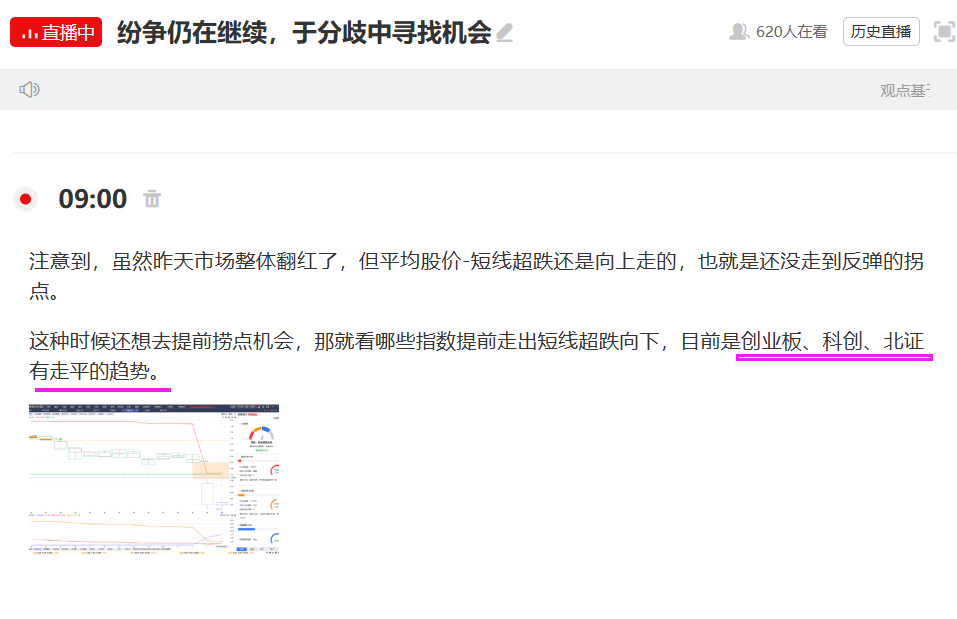 较少出现同一刻所有方向个股都有同等强度的反弹，总有先反弹带动后反弹
龙虎板块
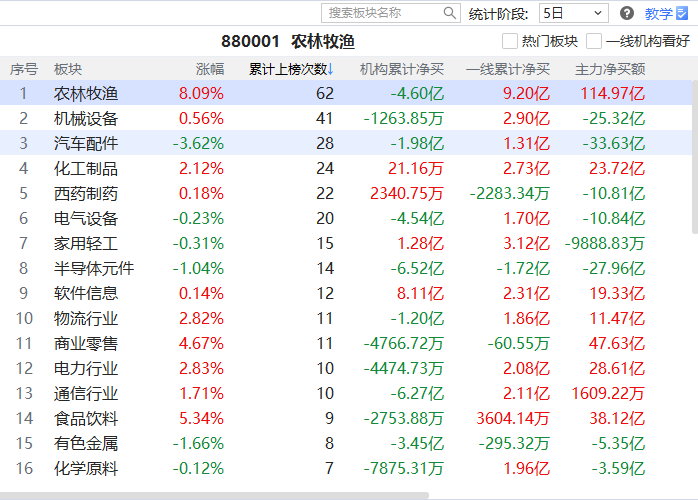 4月8日
行业：农林牧渔、机械设备、汽配、化工、西药
主题：农业、大消费、稀土有色、黄金
透过龙虎榜看当下热门方向
①看风口概念（近期上龙虎较多）
②看股票所属行业/概念较多的方向
防守方向：资金/周期
4月8日
流动资金3天翻红
日周金叉区域
目前环境2种大玩法：①进攻龙虎的回档/受伤自救②资金/周期防守型方向
关于龙虎内参
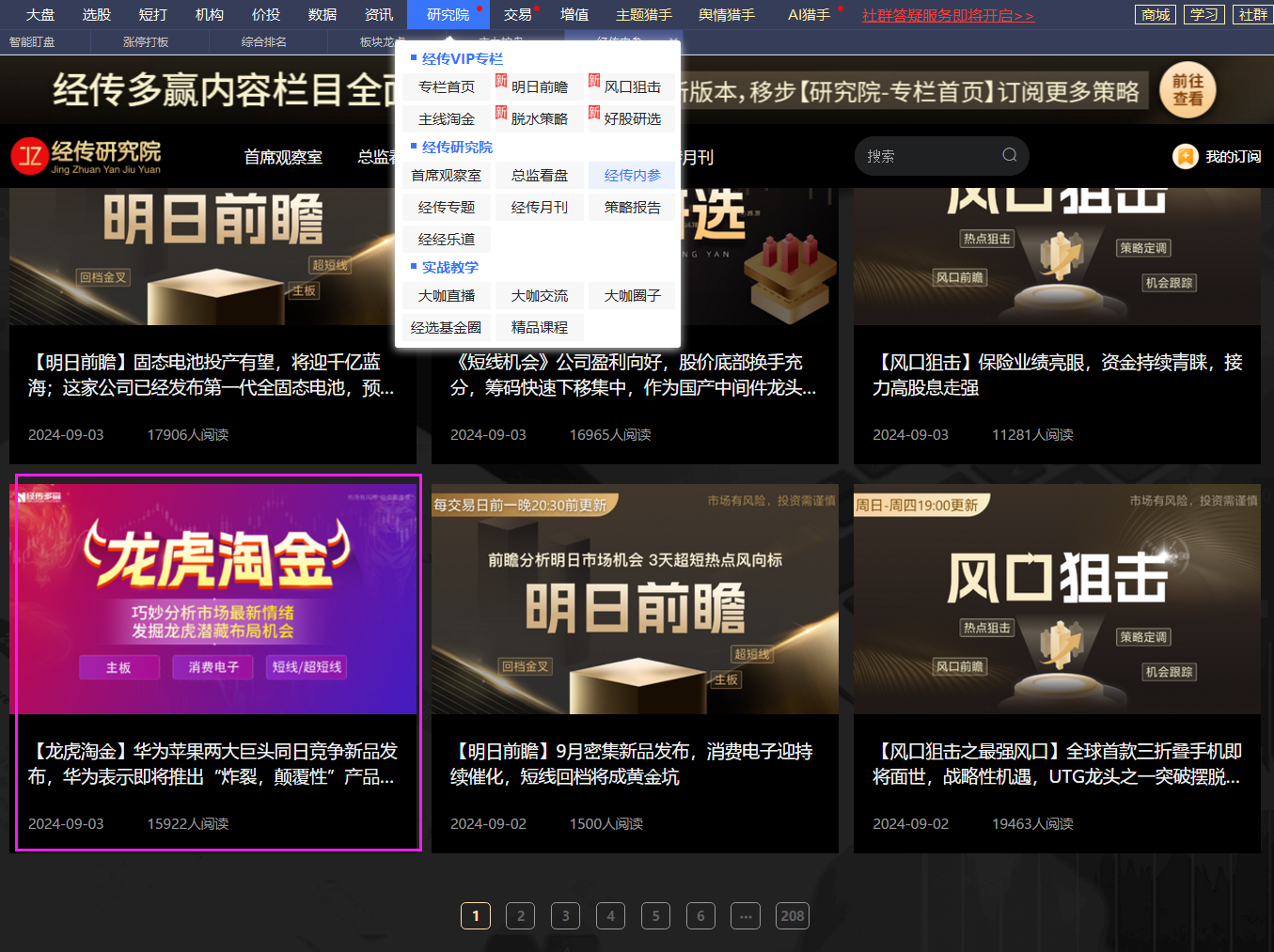 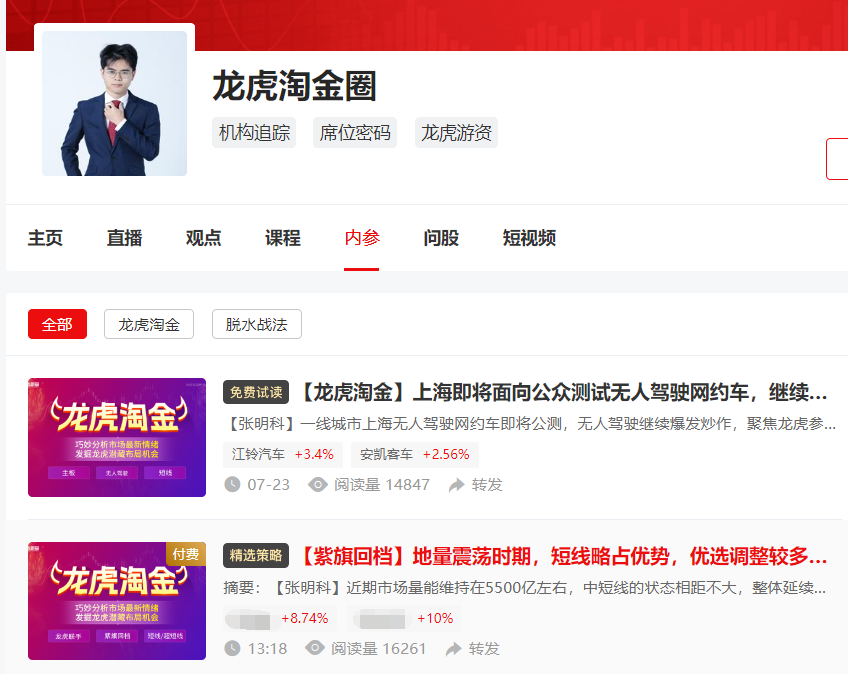 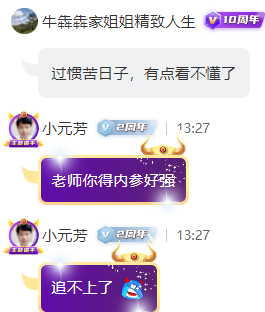 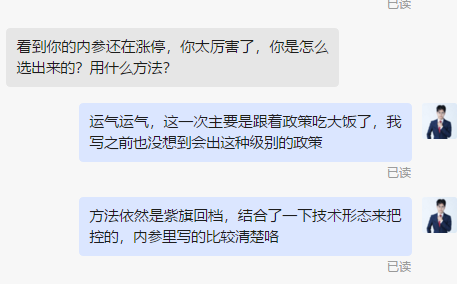 龙虎淘金圈-内参
研究院-经传内参-龙虎淘金
每周二固定更新一篇「龙虎淘金」，短线为主
龙虎选股
盘中：紫旗回档（金叉）
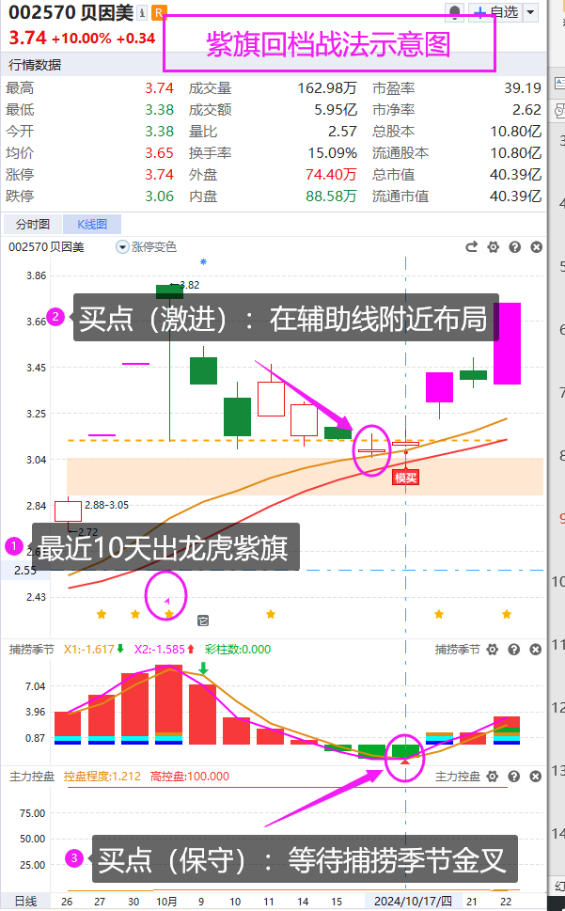 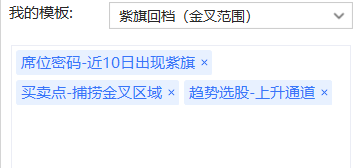 4月8日
近10日出龙虎紫旗，追求更强的回档爆发（买卖操作：用三板斧）
盘后潜力：紫旗回档（死叉）
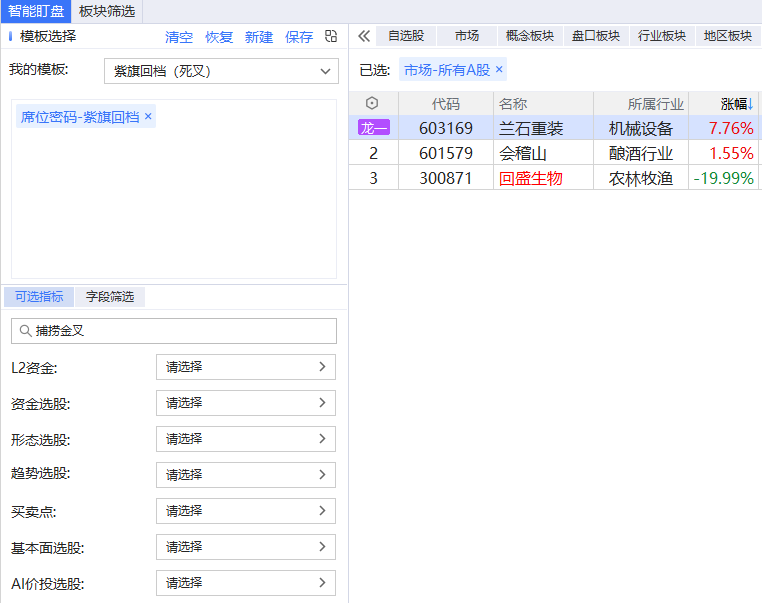 4月8日
4月7日
盘后选板块+回档潜力股（叠个控盘增加稳一点）
龙虎超跌反弹
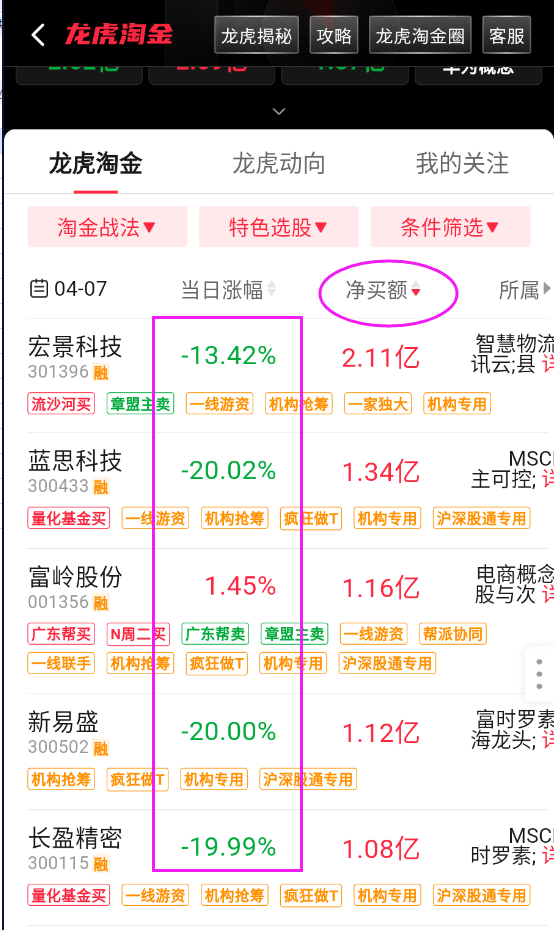 近5日或今日出紫旗，且有大底以上的股票，密切留意后续的金叉反弹
学习提升
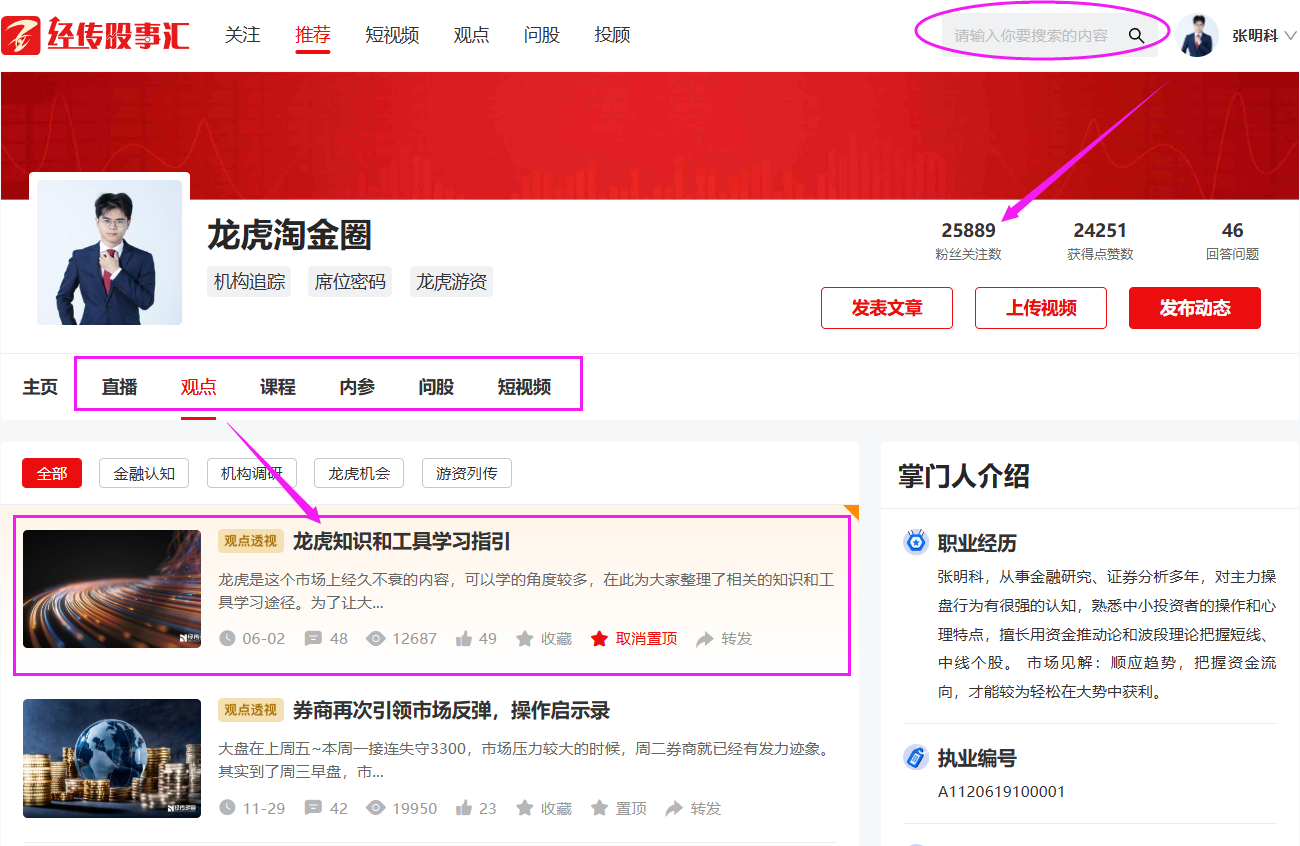 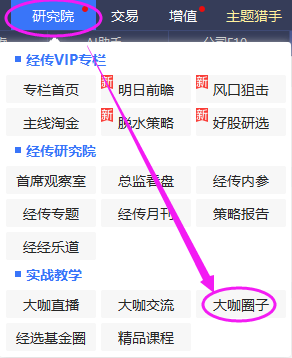 ①软件研究院→大咖圈子→搜索 “龙虎淘金圈”，点个关注不迷路
②
「直播」盘中图文直播，交流阵地
「观点」龙虎相关文章（置顶篇有学习指引）
「课程」直播回放、精品课程
「内参」每周二上午更新，选股策略
「问股-短视频」悬赏提问；短视频学习
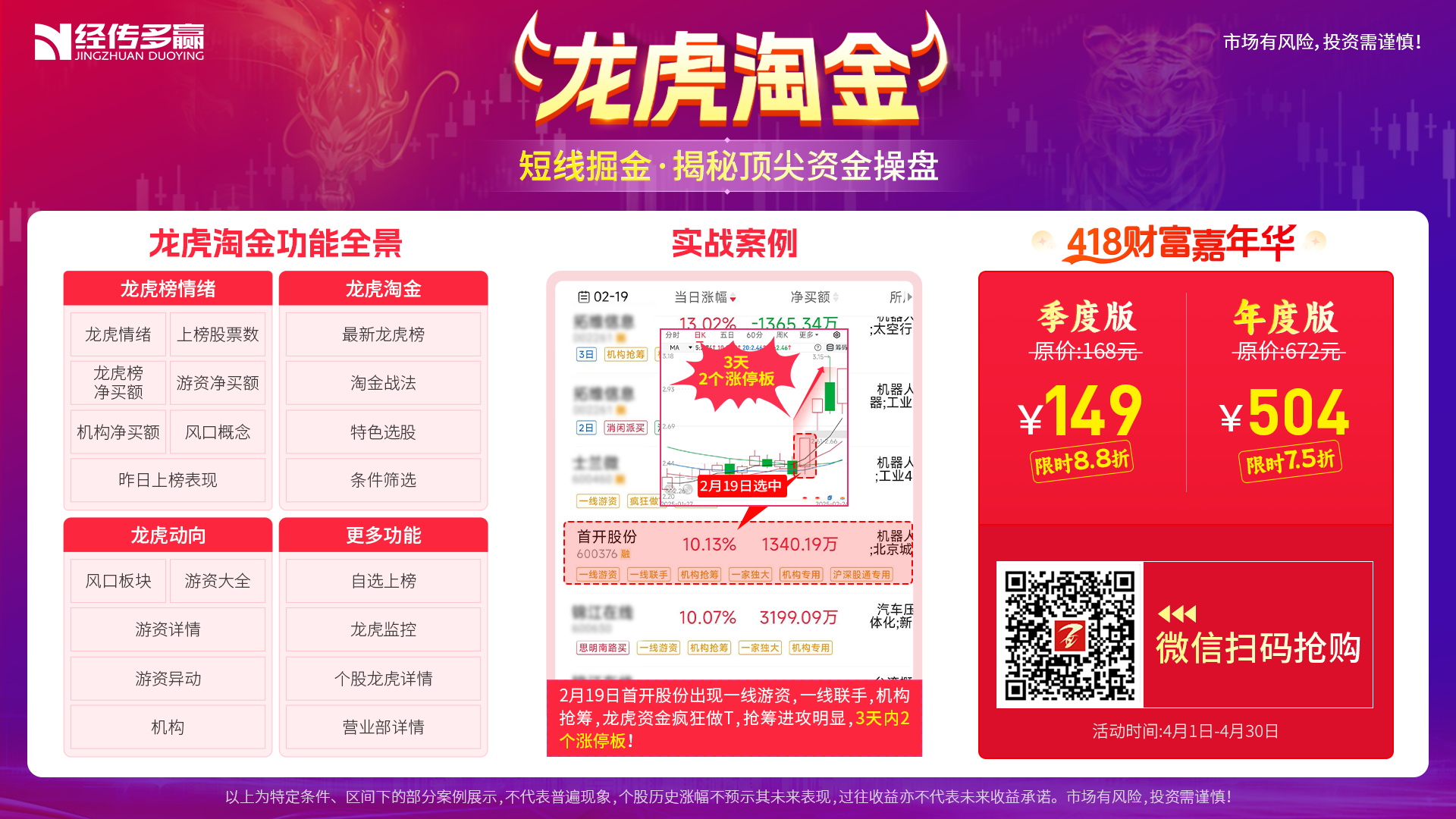 使用反馈
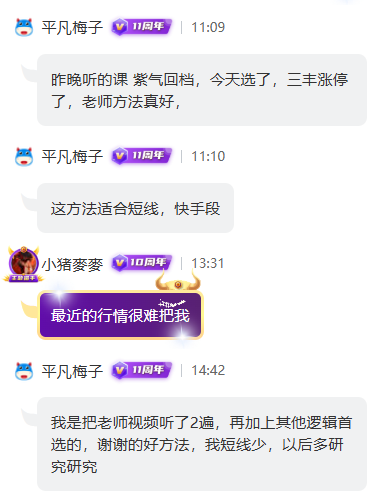 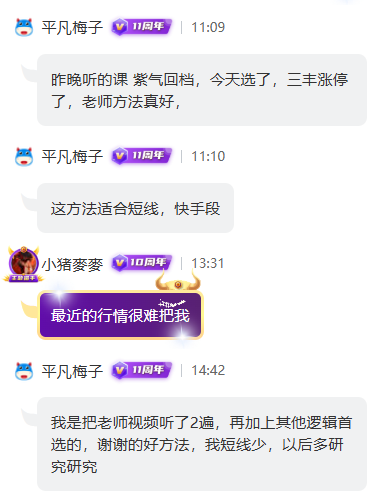 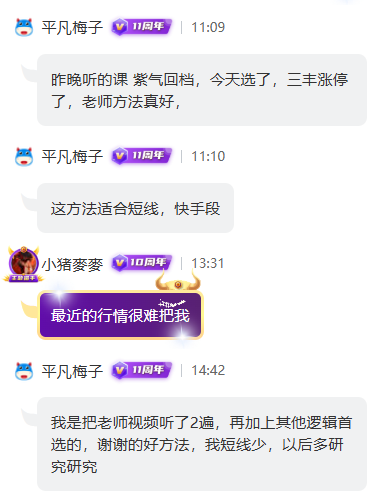 [Speaker Notes: https://a1.n8n8.cn/pc-page/lhtj?open=renewal&pageId=400000980]
龙虎知识学习
龙虎培训规划
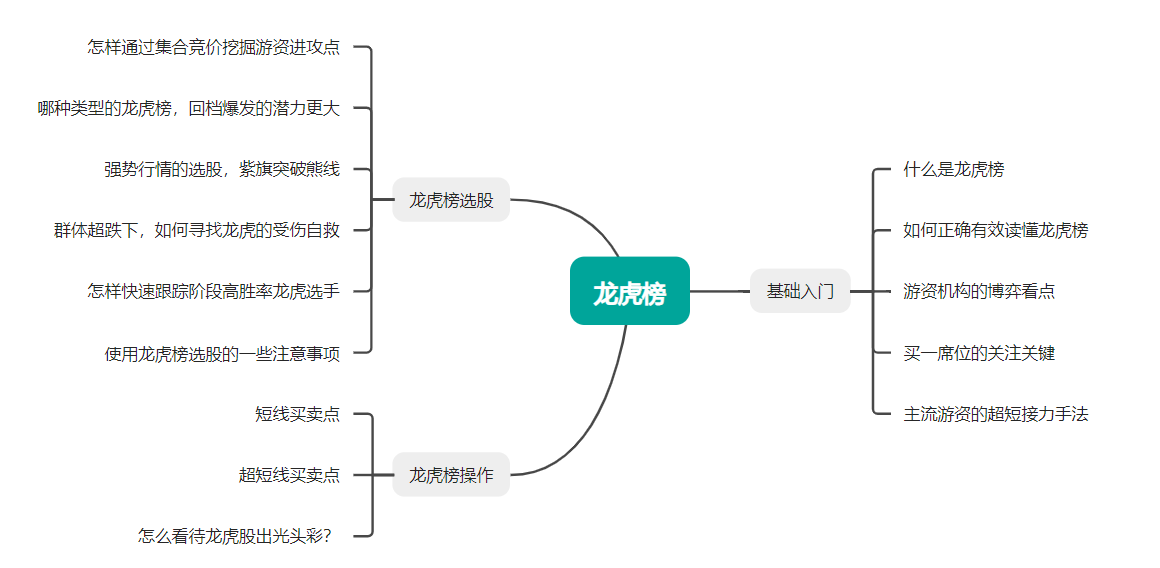 穿插于每一节龙虎复盘